We believe you need to support people, not just their behaviors. ™
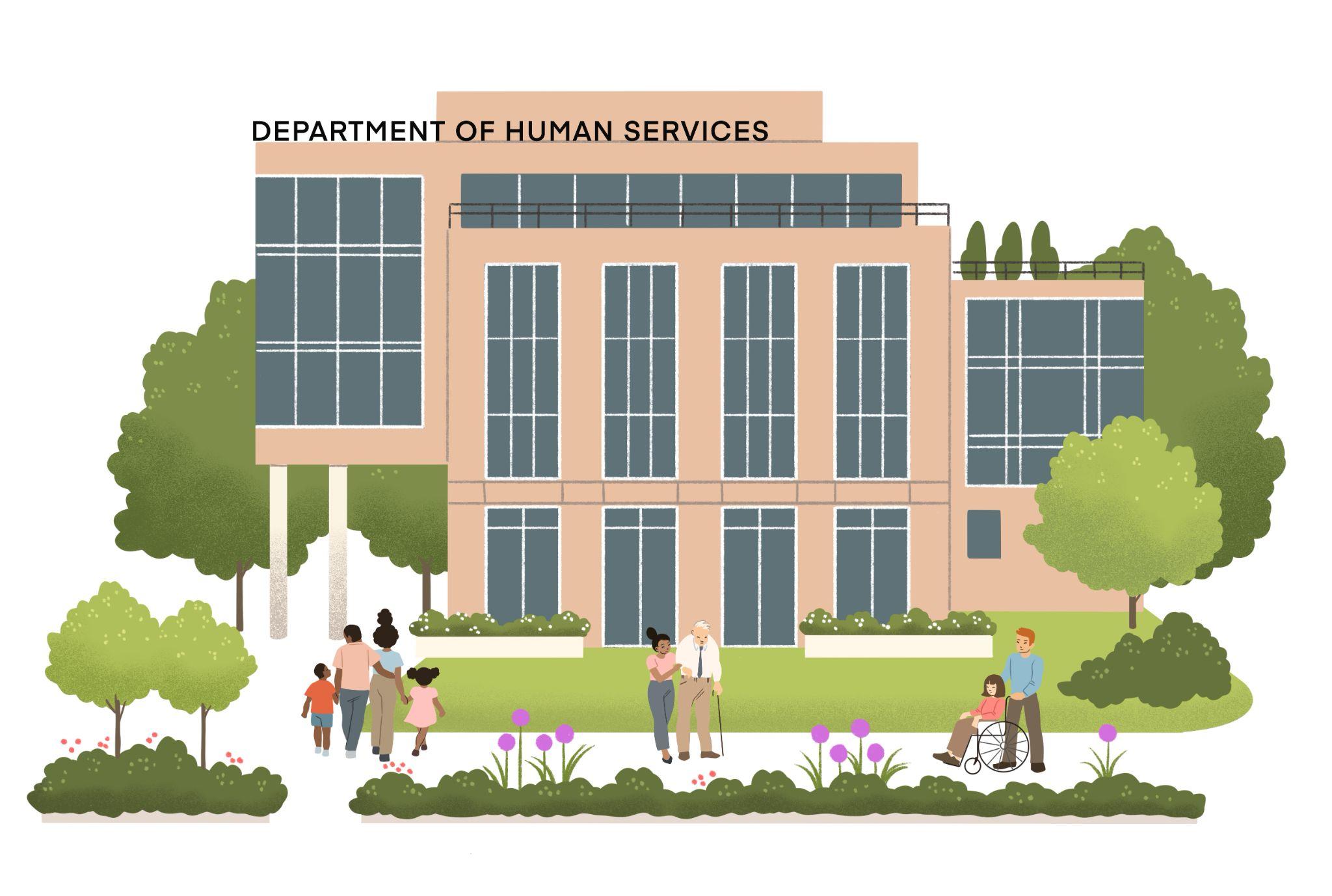 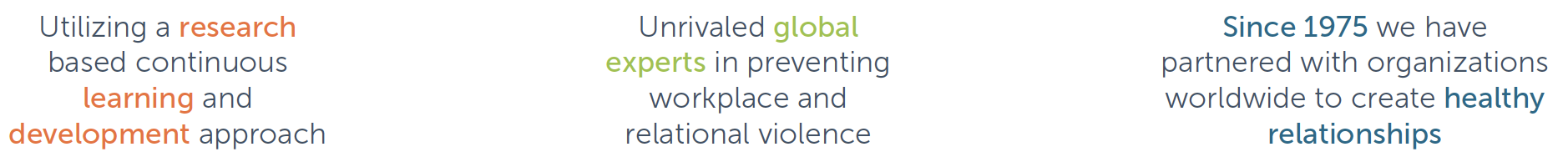 © 1975 – 2020 The Mandt System, Inc.
Understanding the basics of behavior:

What is behind challenging behavior?
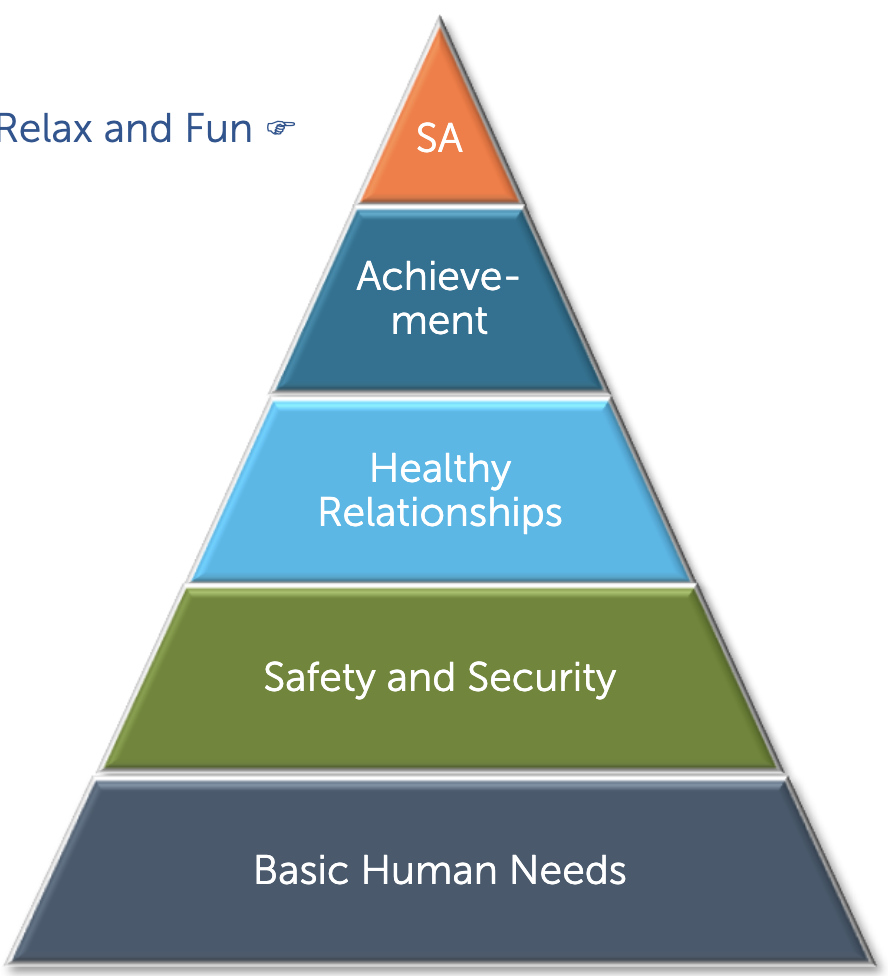 CRISIS
ESCALATION
STIMULUS
BASELINE
CRISIS
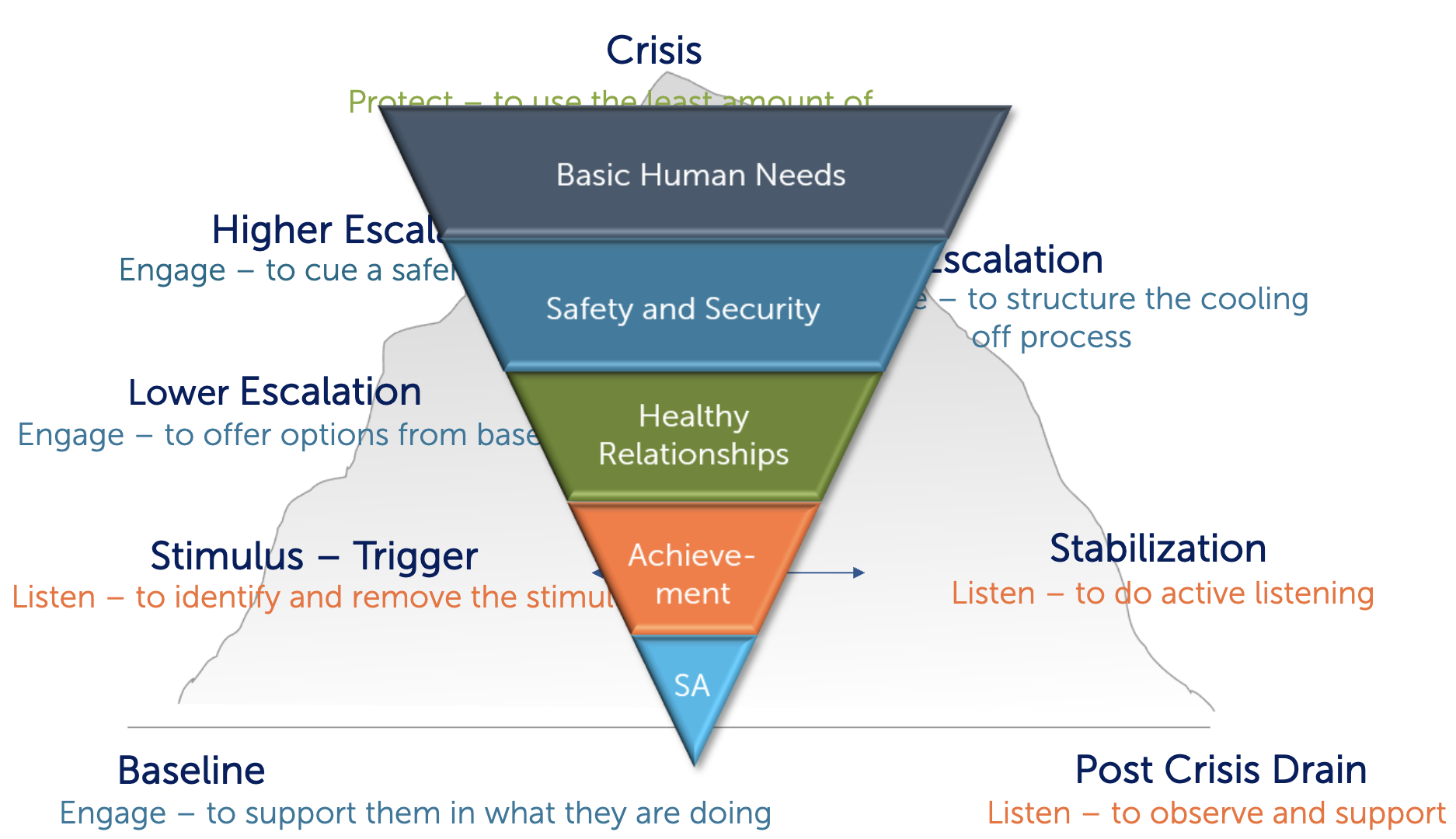 ESCALATION
STIMULUS
BASELINE
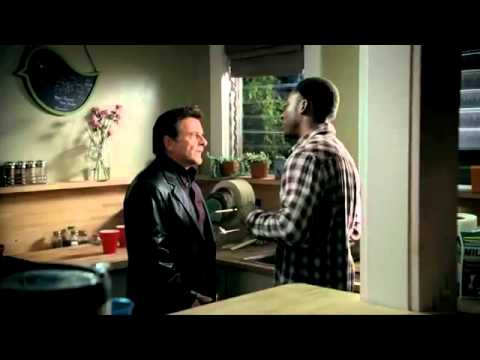 Understanding the basics of behavior:

So why do we reach for the gasoline instead of the water?
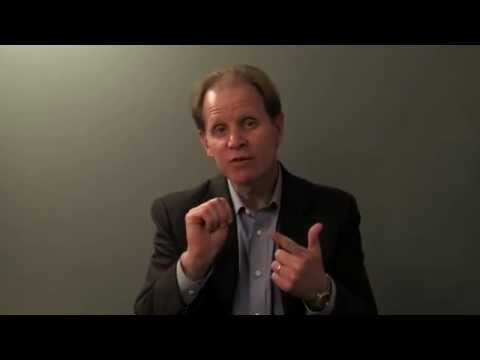 CRISIS
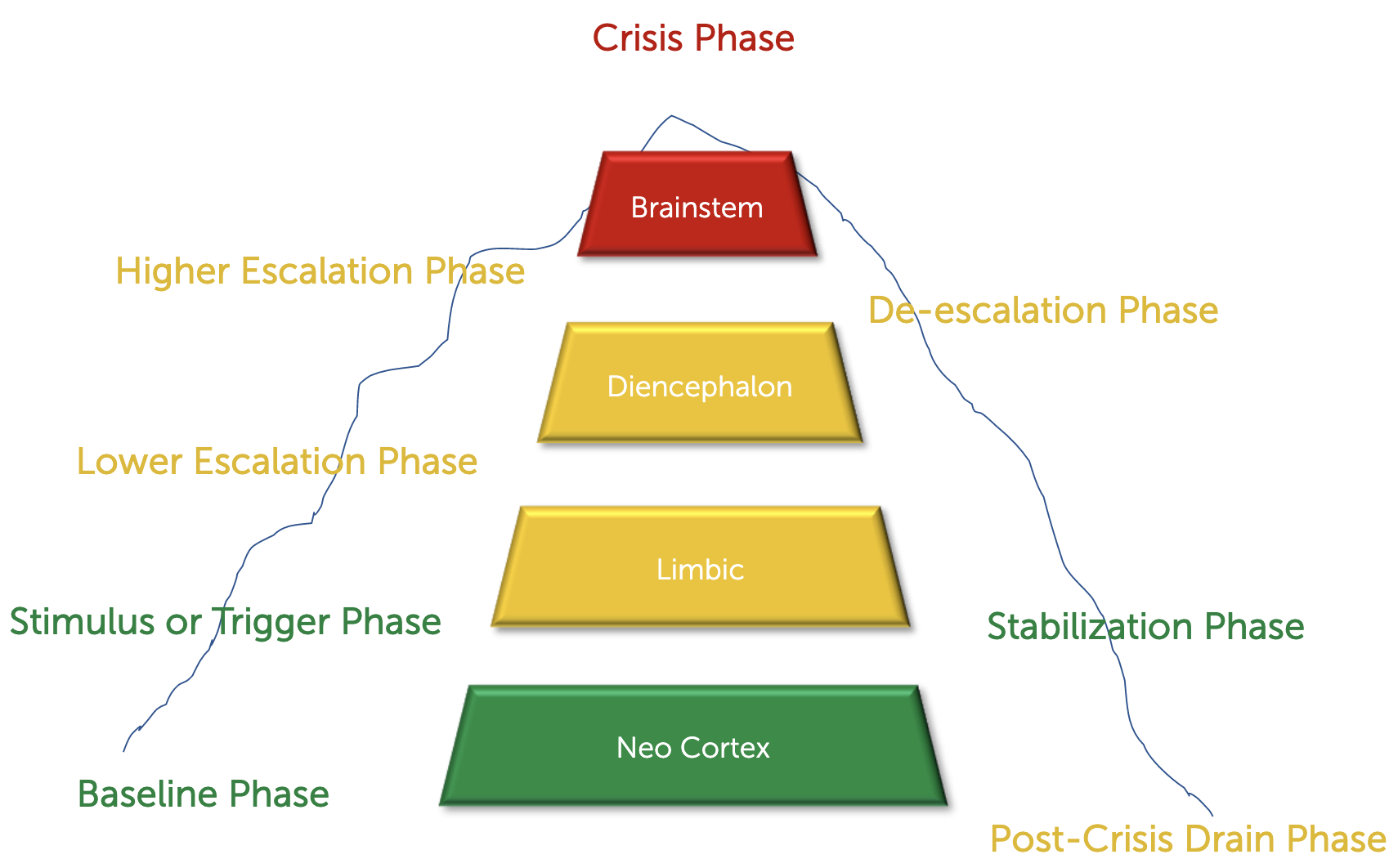 ESCALATION
STIMULUS
BASELINE
Learning to de-escalate:

What does reaching for the water look like?
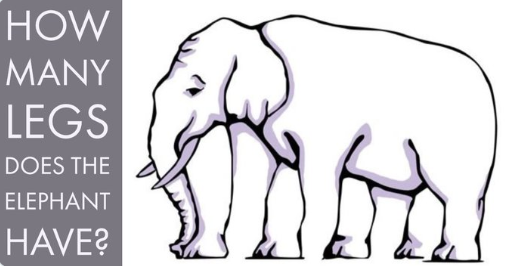 Putting all of the pieces together:

The power of relationships.
Choose five characteristics:
Dignity
Respect
Integrity
Humility
Fidelity
Courage
Kindness
Justice
Patience
Quality
Trust
Forgiveness
Temperance
Fairness
“I possess tremendous power to 
make ________ life miserable or joyous.

In all situations, it is my response that decides whether a crisis will be escalated or de-escalated,

and a person humanized or de-humanized.”
Scan this to download my contact info!
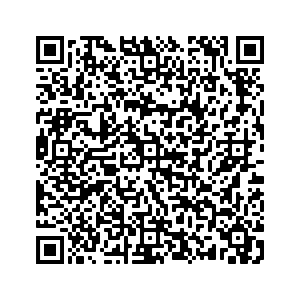